I CAN WRITE
by Kauri 2
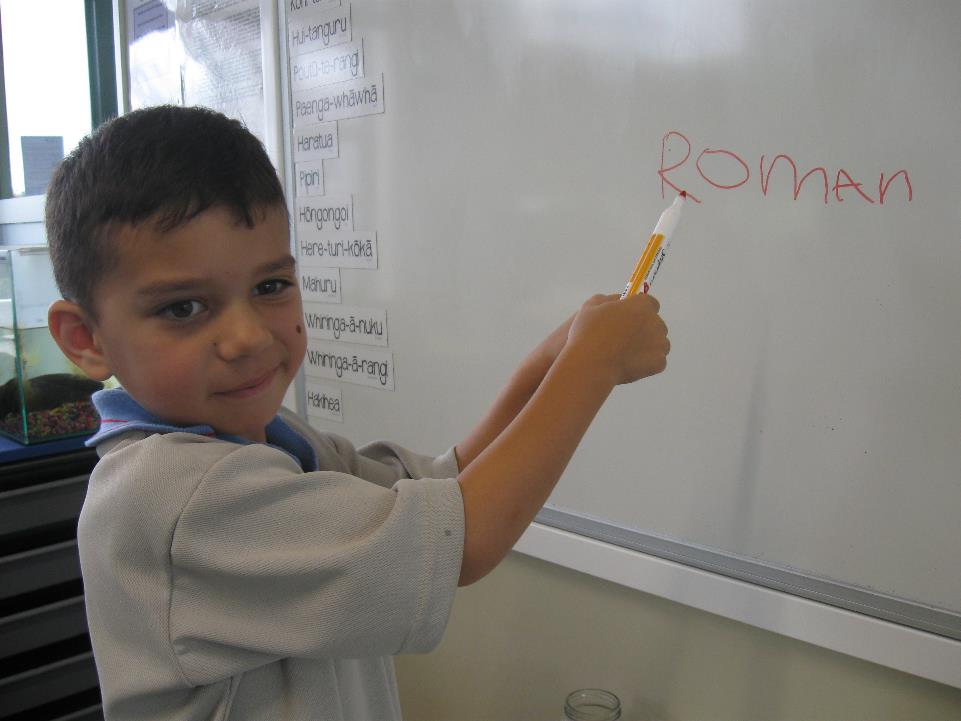 I can write on the whiteboard with a marker.
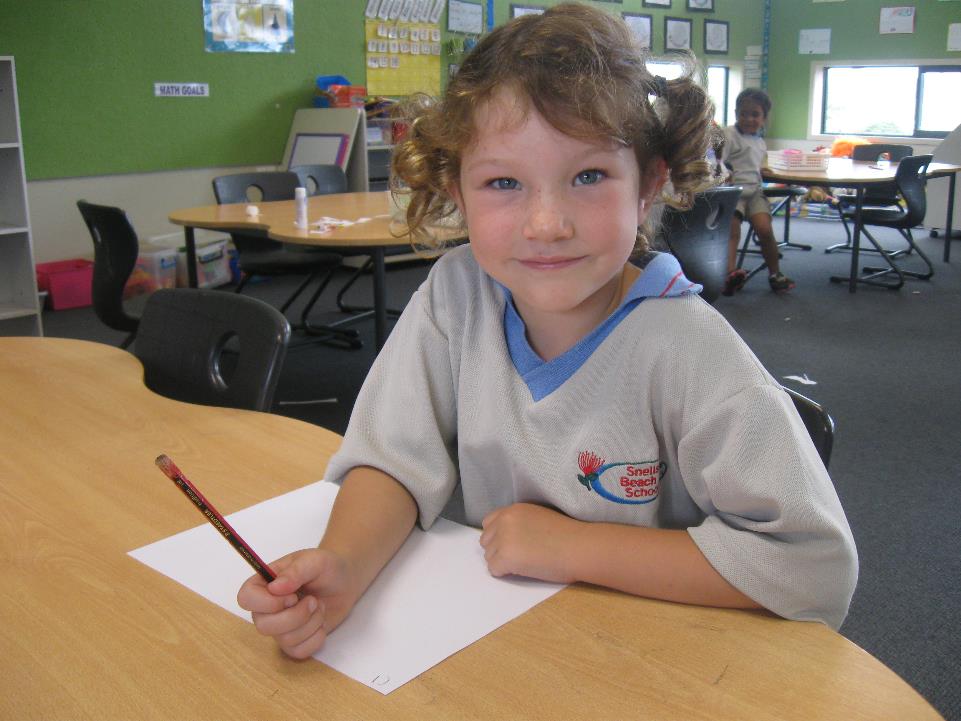 I can write on paper with a pencil.e
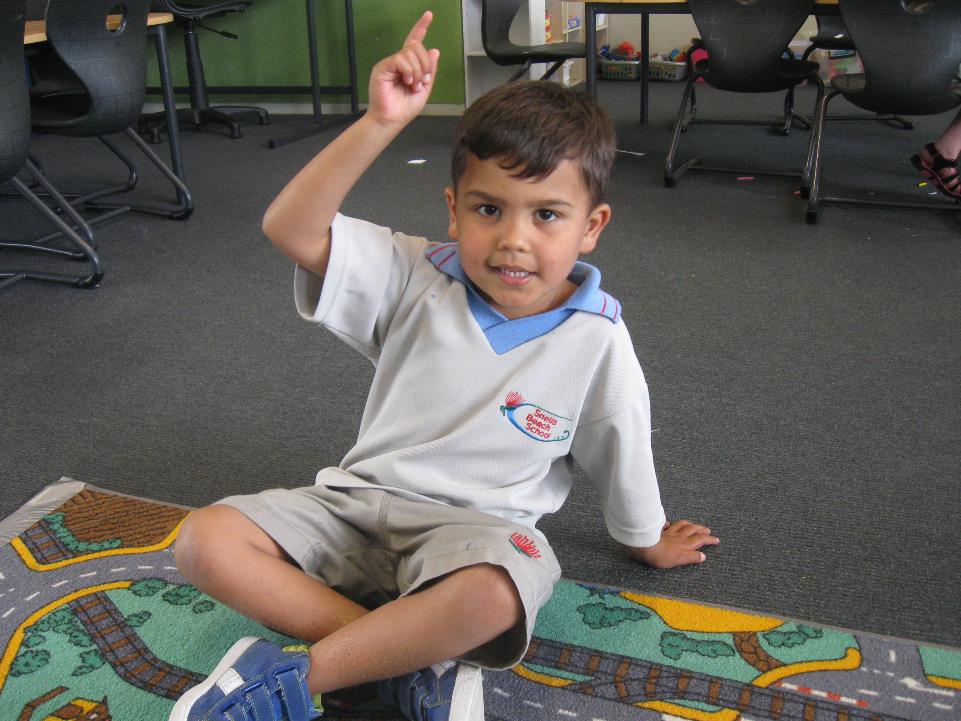 I can write in the air with my finger.
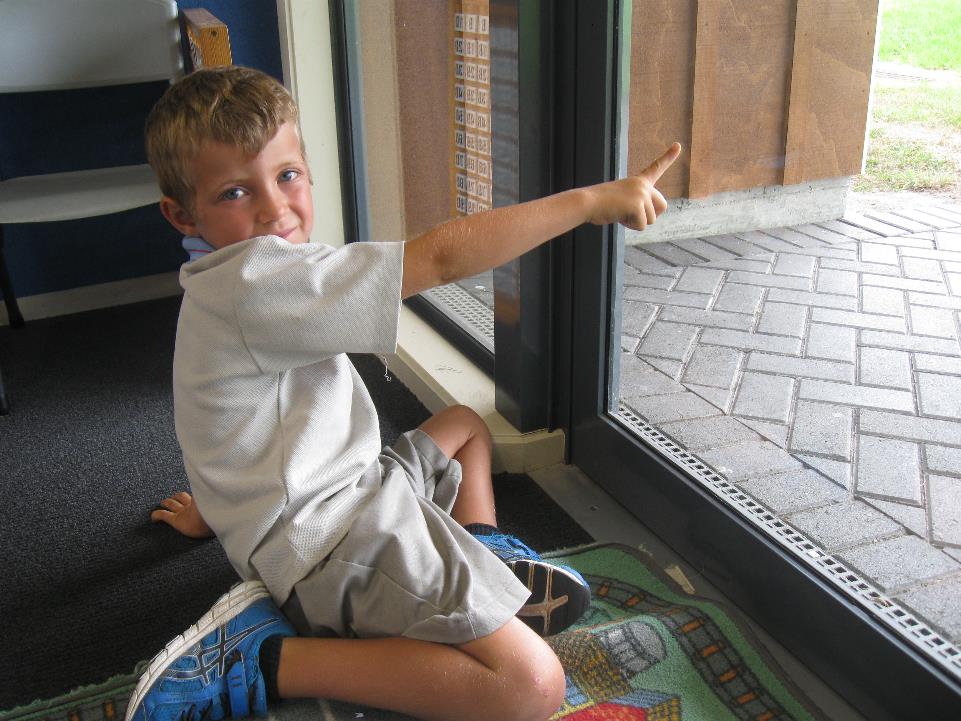 I can write on the window with my finger.
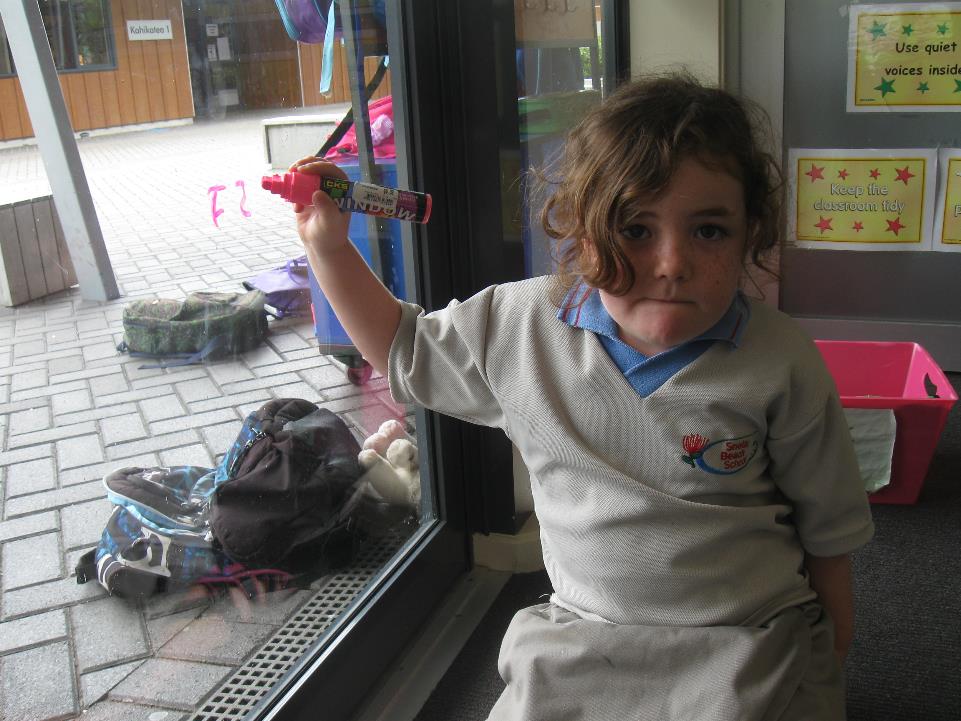 I can write on the window with a marker.
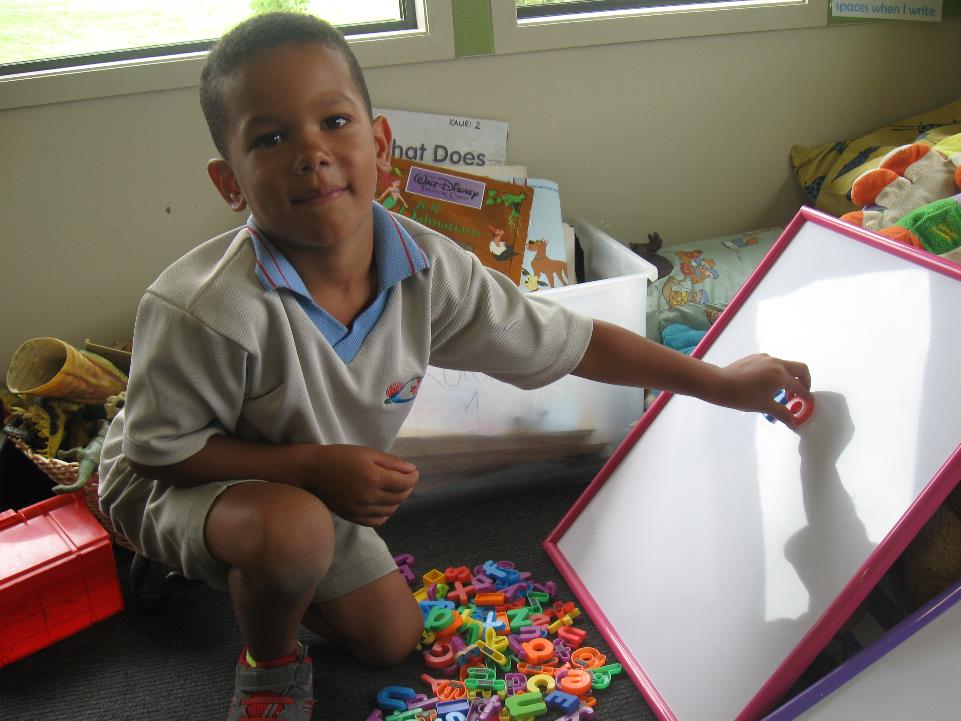 I can write on the magneticboard with magnets.
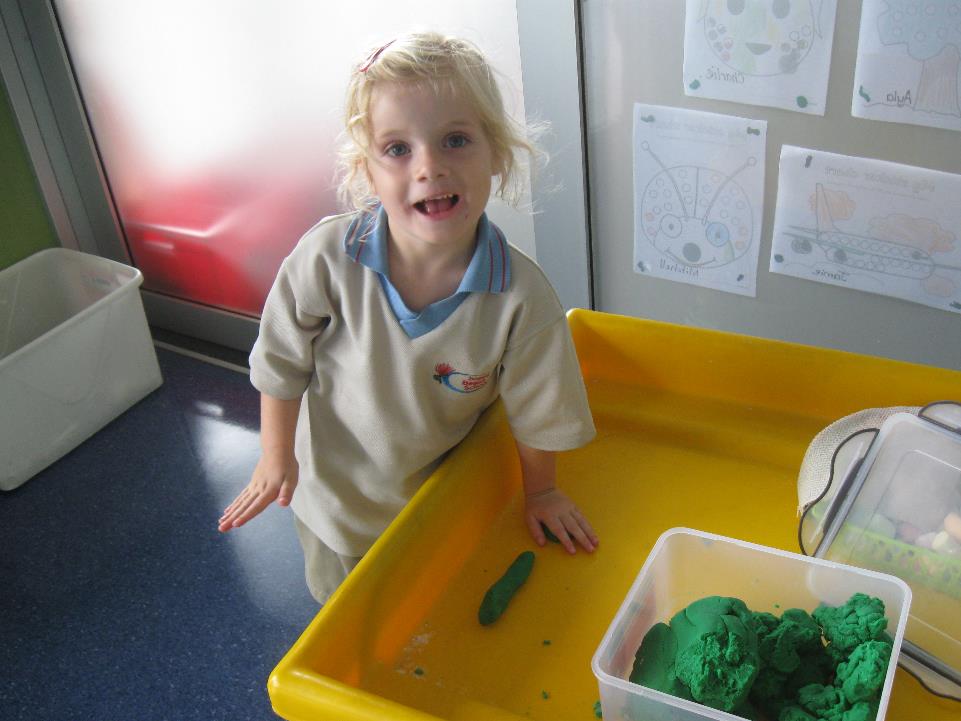 I can write in the tray with playdough.
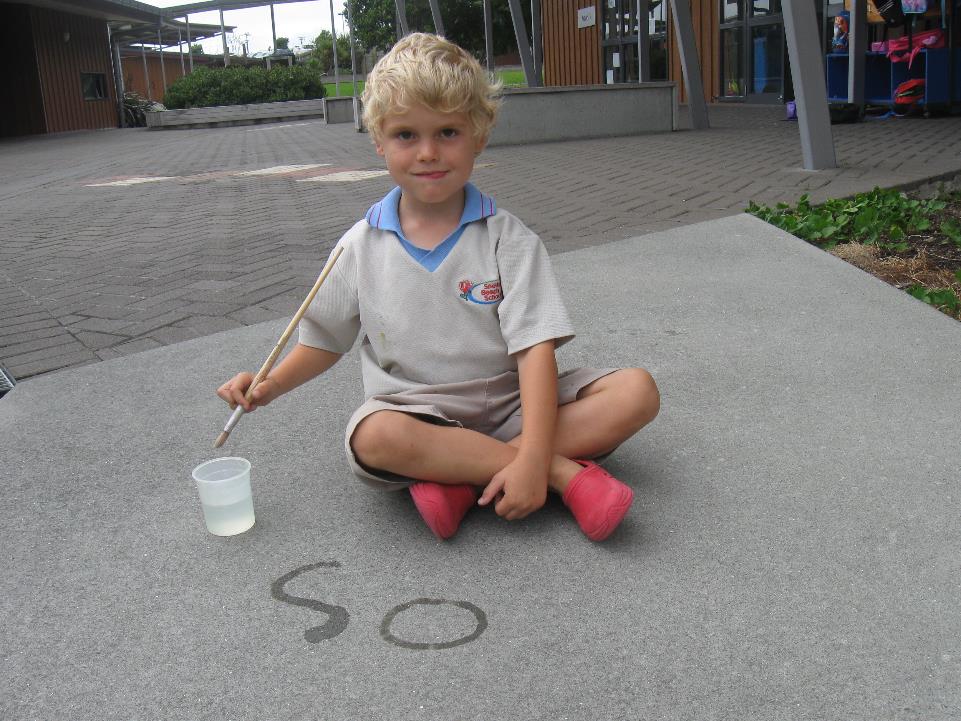 I can write on the path with water.
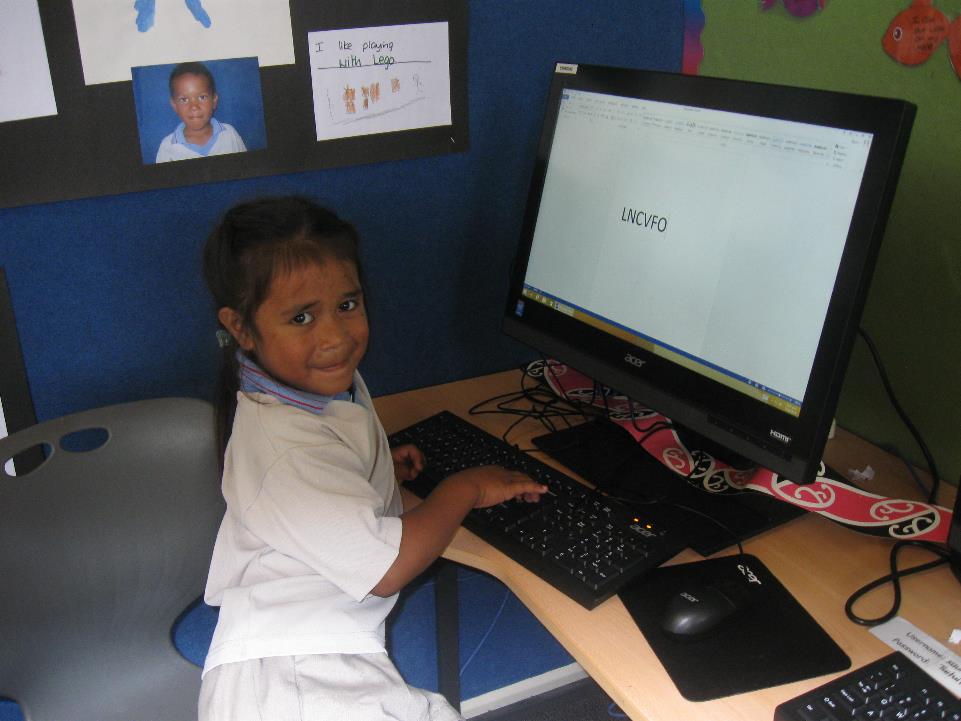 I can write on the computer.